FUZZY SYSTEM
Latar Belakang
Manusia cenderung membahasakan sesuatu secara umum, tidak presisi, dan bersifat relatif
Representasi fakta yang ambigu atau samar mendasari adanya teori fuzzy
Ilustrasi
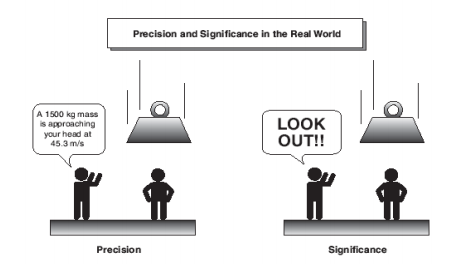 Himpunan Klasik[1]
Sering disebut himpunan tegas (crisp set)
Keanggotaan suatu elemen di dalam himpunan dinyatakan secara tegas (apakah elemen tersebut anggota himpunan atau bukan)
Untuk sembarang himpunan A, sebuah elemen x adalah anggota himpunan A bila x terdapat di dalam A dan dinyatakan dengan
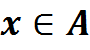 Himpunan Klasik[2]
Kelemahan:
Tidak semua hal dapat dinyatakan secara tegas apakah sebuah elemen itu anggota himpunan atau bukan
Contoh: Anggota himpunan orang tinggi adalah jika tinggi badannya 1.7 meter atau lebih
Maka orang yang tingginya 1.699 m atau 1.695 m tidak disebut tinggi dan tidak masuk ke dalam himpunan orang tinggi
Himpunan Klasik[3]
Derajat keanggotaan pada himpunan klasik hanya bernilai 0 atau 1
Sementara di dalam persepsi manusia, dikenal daerah “samar-samar” pada keanggotaan suatu himpunan
Contoh untuk kasus himpunan orang tinggi, manusia mengenal istilah “kurang tinggi”, “agak tinggi”, dll.
Contoh :
Misalkan A adalah himpunan yang berisi gelas berisi penuh air
Maka A’  adalah himpunan berisi gelas kosong
Jika ada sebuah gelas yang terisi air setengah penuh, masuk ke dalam himpunan mana?
7
Himpunan Fuzzy[1]
Untuk memfasilitasi kondisi yang “samar-samar” di atas, keanggotaan sebuah elemen di dalam himpunan fuzzy dinyatakan dengan “derajat keanggotaan” atau membership values
             artinya derajat keanggotaan elemen x pada himpunan A
Nilai derajat keangotaan suatu elemen pada himpunan fuzzy berkisar antara nilai 0 sampai 1 atau [0,1]
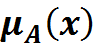 8
Himpunan Fuzzy[2]
Arti derajat keanggotaan:
Jika                 , maka x adalah anggota penuh himp. A
Jika                 , maka x bukan anggota himp. A
Jika                                     , maka x adalah anggota himp. A dengan derajat keanggotaan sebesar µ.
Seorang dengan tinggi 1.695 m menurut teori Fuzzy Set tidak ditolak keanggotaannya di dalam Himpunan Orang yang Tinggi, melainkan diturunkan derajat keanggotaannya
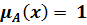 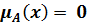 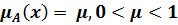 Himpunan Fuzzy[3]
Derajat keanggotaan menyatakan seberapa benar anggota tersebut memenuhi properti yang dinyatakan di dalam himpunannya
Dalam penyajian enumerasi, setiap anggota diberi nilai yang menunjukkan derajat keanggotaan. 
Derajat keanggotaan biasanya merupakan bilangan dalam interval [0, 1].
Biasanya yang bernilai 0 tidak dimasukkan, kecuali untuk keperluan tertentu.
10
Himpunan Fuzzy[4]
Misal didefinisikan sebuah himpunan :

Pengertian "bilangan cukup besar” sangat bersifat relatif
Misal bilangan 10.000, apakah bilangan 1000 ini termasuk bilangan yang cukup besar? 
Diperlukan bobot atau derajat keanggotaan yang merepresentasikan sejauh mana bilangan 10.000 ini bisa dikatakan cukup besar.
11
Himpunan Fuzzy[5]
Misal diberikan bobot atau nilai derajat keanggotaan untuk beberapa bilangan asli sebagai berikut :
                        bobot 0
                        bobot 0,38
                        bobot 0,35
                        bobot 1
12
[Speaker Notes: }{]
Representasi Himpunan Fuzzy
Himpunan fuzzy dapat dinyatakan dalam bentuk:
Enumerasi
Setiap anggota himpunan didaftar (dilist) berikut nilai derajat keanggotaannya masing-masing
Fungsi Keanggotaan
Himpunan dinyatakan dalam bentuk fungsi yang memetakan setiap anggota himpunan ke nilai derajat keanggotaannya
Dapat juga dinyatakan dalam bentuk grafik fungsi
13
Enumerasi Himp. Fuzzy-Contoh 1
Himpunan merek-merek mobil yang mahal didefinisikan sebagai berikut :
M = himpunan mobil mahal
                = {(1/mercedes), (1/BMW), (0,8/Audi), (0,6/Toyota), (0,3/daihatsu)}
14
Enumerasi Himp. Fuzzy-Contoh2
Misal kita ingin mendefinisikan himpunan bilangan asli yang mendekati bilangan 6. 
F = himpunan bilangan asli yang mendekati 6, x anggota bilangan asli
             = {(0,1 / 3), (0,3 / 4), (0,6 / 5), (1,0 / 6), (0,6 / 7), (0,3 / 8), (0,1 / 9)}
15
Enumerasi Himp. Fuzzy-Contoh3
X = {sepeda, becak, bajay, mobil, motor}
	 A = himpunan kendaraan yang nyaman dipakai untuk bepergian jarak jauh oleh  keluarga (terdiri dari ayah, ibu, dan empat orang anak)
 	Didefinisikan bahwa,

	x1 = sepeda, A(x1) = 0; 			
	x2 = becak, A(x2) = 0.1
	x3 = bajay, A(x3) = 0.5; 	
	x4 = mobil, A(x4) = 1.0
	x5 = motor, A(x5) = 0.8; 

maka, dalam himpunan fuzzy,
 	A = { (sepeda, 0), (becak, 0.1), (bajay, 0.5),  
		(motor, 0.8),  (mobil, 1.0) }
16
Fungsi Keanggotaan-Himp. Fuzzy
Fungsi Keanggotaan pada himpunan fuzzy adalah fungsi yang memetakan setiap anggota himpunan ke nilai derajat keanggotaannya
17
Jenis-jenis 
Fungsi Keanggotaan
Fungsi Segitiga
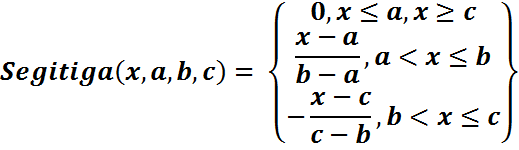 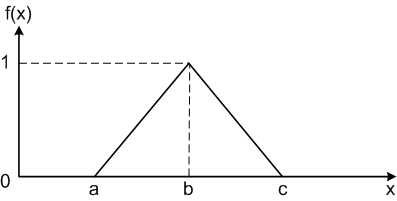 Fungsi Trapesium
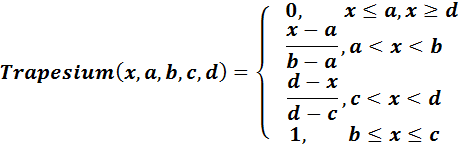 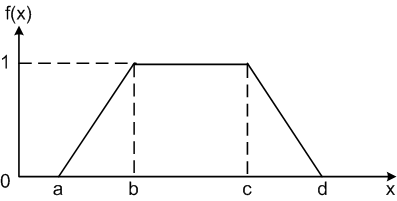 Fungsi Sigmoid
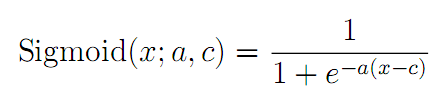 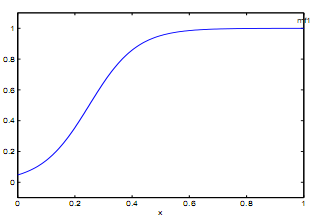 Contoh-1
Definisikan himpunan untuk beberapa kategori usia manusia, seperti tua dan remaja menggunakan fungsi keanggotaan.
Misalkan x = usia, maka nyatakan fungsi keanggotaan x jika dibuat batasan:
Definisi tua : usia >= 60, tidak tua: usia<40 
Definisi dewasa: usia 27-40, bukan dewasa: usia<20 dan usia>60
Definisi remaja: usia 16 – 20, bukan remaja: usia<12 dan usia>27
Definisi anak: usia 5 – 12, bukan anak: usia<2 dan usia>16
22
Contoh-2
Misalkan x = jarak, maka nyatakan fungsi keanggotaan x jika dibuat batasan:
Definisi sedang : jarak = 3000, tidak sedang : jarak< 0 dan jarak > 5000
Definisi dekat : jarak = 0, tidak dekat : jarak > 3000
Definisi jauh : jarak = 5000, tidak jauh : jarak <  3000
23
Contoh-3
Berdasarkan hasil percobaan, diperoleh bahwa intensitas cahaya yang dapat terbaca sensor paling besar mencapai 500 lumen dan intensitas cahaya paling kecil hingga 100 lumen. 
Waktu perjalanan cahaya dalam air yang terukur oleh sensor paling cepat 600 cm/detik, dan yang paling lambat hingga 100 cm/detik. 
Dengan informasi sensor tersebut, diperoleh kecepatan putaran mesin paling tinggi 70 putaran/menit dan paling rendah 20 putaran/menit
24
Operasi pada 
Himpunan Fuzzy
Operasi Himpunan Fuzzy
Mencakup 3 operasi dasar
Operasi AND
Operasi OR
Operasi NOT
Operasi AND
Misalkan terdapat dua buah himpunan Fuzzy A dan B
           diartikan sebagai “x dekat ke A dan x dekat ke B”



			  untuk semua
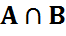 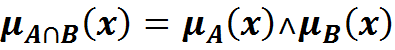 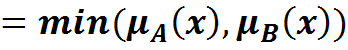 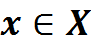 Contoh
Nilai keanggotaan sebagai hasil dari operasi 2 himpunan:
Misalkan nilai keanggotaan IP 3.2 pada himpunan IPtinggi adalah 0.7 
nilai keanggotaan  8 semester pada himpunan LulusCepat adalah 0.8 
maka a-predikat untuk IPtinggi dan LulusCepat:
AND
AB [x]	= min(A[x], B[x])
IPtinggiLulusCepat = min(IPtinggi[3.2], LulusCepat[8])                         = min(0.7,0.8) = 0.7
28
Contoh-1 AND
Misalkan terdapat dua buah Fuzzy Set berikut:
	A = himpunan mobil mewah = {1/mercedes, 1/BMW, 0.8/Audi, 0.6/Toyota, 0.3/Daihatsu}
	B = himpunan mobil keluarga = {0.3/mercedes, 0.4/BMW, 0.5/Audi, 1/Toyota, 0.8/Daihatsu}
Nyatakanlah himpunan fuzzy yang berisi mobil mewah dan mobil keluarga!
Contoh-2 AND
Misalkan terdapat 2 buah himpunan Fuzzy A dan B dengan fungsi keanggotaannya digambarkan sebagai berikut:
	


	Gambarkan fungsi keanggotaan himpunan Fuzzy
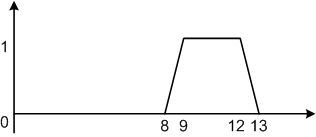 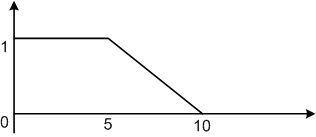 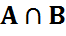 Jawaban
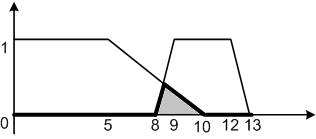 Operasi OR
Misalkan terdapat dua buah himpunan Fuzzy A dan B
           diartikan sebagai “x dekat ke A atau x dekat ke B”



			  untuk semua
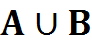 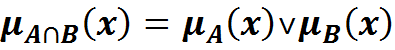 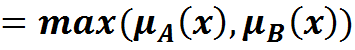 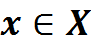 Contoh
Nilai keanggotaan sebagai hasil dari operasi 2 himpunan:
Misalkan nilai keanggotaan IP 3.2 pada himpunan IPtinggi adalah 0.7 
nilai keanggotaan  8 semester pada himpunan LulusCepat adalah 0.8 
maka a-predikat untuk IPtinggi atau LulusCepat:
OR
AB [x] 	= max(A[x], B[x])
IPtinggiLulusCepat = max(IPtinggi[3.2], LulusCepat[8])                         = max(0.7,0.8) = 0.8
34
Contoh-1 OR
Misalkan terdapat dua buah Fuzzy Set berikut:
	A = himpunan mobil mewah = {1/mercedes, 1/BMW, 0.8/Audi, 0.6/Toyota, 0.3/Daihatsu}
	B = himpunan mobil keluarga = {0.3/mercedes, 0.4/BMW, 0.5/Audi, 1/Toyota, 0.8/Daihatsu}
Nyatakanlah himpunan fuzzy yang berisi mobil mewah atau mobil keluarga!
Contoh-2 OR
Misalkan terdapat 2 buah himpunan Fuzzy A dan B dengan fungsi keanggotaannya digambarkan sebagai berikut:
	


	Gambarkan fungsi keanggotaan himpunan Fuzzy
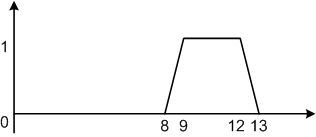 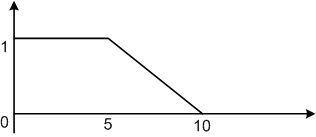 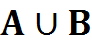 Jawaban
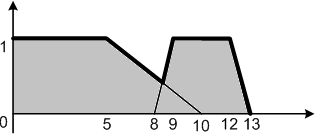 Operasi NOT
Misalkan terdapat sebuah himpunan Fuzzy A
       diartikan sebagai “x tidak dekat ke A”


			  untuk semua
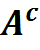 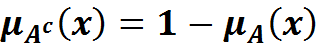 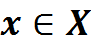 Contoh
Nilai keanggotaan sebagai hasil dari operasi 2 himpunan:
Misalkan nilai keanggotaan IP 3.2 pada himpunan IPtinggi adalah 0.7 
nilai keanggotaan  8 semester pada himpunan LulusCepat adalah 0.8 
maka a-predikat untuk BUKAN IPtinggi :
NOT (Complement)
A’[x] 	= 1 - A[x]
IPtinggi‘  = 1 - IPtinggi[3.2] = 1 - 0.7 = 0.3
40
Contoh-1 NOT
Misalkan terdapat dua buah Fuzzy Set berikut:
	A = himpunan mobil mewah = {1/mercedes, 1/BMW, 0.8/Audi, 0.6/Toyota, 0.3/Daihatsu}
	Nyatakanlah himpunan fuzzy yang berisi mobil tidak mewah!
Contoh-2 NOT
Misalkan terdapat 2 buah himpunan Fuzzy A dan B dengan fungsi keanggotaannya digambarkan sebagai berikut:
	


	Gambarkan fungsi keanggotaan himpunan Fuzzy
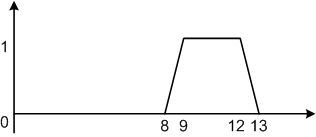 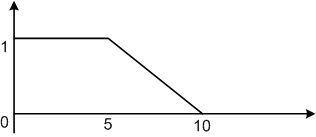 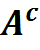 Jawaban
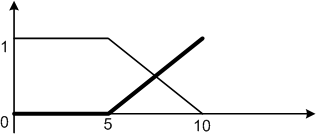 Latihan 1
Misalkan terdapat dua buah Fuzzy Set berikut:
	A = himpunan mobil mewah = {1/mercedes, 1/BMW, 0.8/Audi, 0.6/Toyota, 0.3/Daihatsu}
	B = himpunan mobil keluarga = {0.3/mercedes, 0.4/BMW, 0.5/Audi, 1/Toyota, 0.8/Daihatsu}
Latihan 1
Dari himpunan mobil mewah dan mobil keluarga, cari predikat : 
Mobil mewah dan mobil keluarga
Mobil mewah atau mobil keluarga
Bukan mobil mewah
Bukan mobil keluarga
Latihan 2
nilai keanggotaan umur 27 pada himpunan muda adalah  
	MUDA[27] = 0,6 
nilai keanggotaan 8 juta pada himpunan penghasilan TINGGI adalah 	
	GAJITINGGI[8juta] = 0,8
Latihan 2
Soal :
Dari himpunan muda dan penghasilan TINGGI, cari predikat : 
usia MUDA dan berpenghasilan TINGGI 
usia MUDA atau berpenghasilan TINGGI 
usia TIDAK MUDA
Latihan
Misalkan A = himpunan fuzzy yang menyatakan usia remajaDefinisi remaja: usia 16 – 20, bukan remaja: usia<12 dan usia>27
B = himpunan fuzzy yang menyatakan usia produktifDefinisi usia produktif : usia 20 – 40, bukan usia produktif : usia<14 dan usia>47
Latihan
Misalkan A = himpunan fuzzy yang menyatakan usia remaja, B = himpunan fuzzy yang menyatakan usia produktif
Gambarkan fungsi keanggotaan himpunan A dan B
Gambarkan fungsi keanggotaan himpunan usia remaja dan produktif
Gambarkan fungsi keanggotaan himpunan usia remaja atau produktif
Gambarkan fungsi keanggotaan himpunan usia tidak remaja tapi produktif
Gambarkan fungsi keanggotaan himpunan remaja tapi tidak produktif
Peubah Linguistik
adalah peubah yang memiliki nilai linguistik
Nilai linguistik tersebut disebut terma
Contoh peubah linguistik:
Suhu, dengan himpunan terma {panas, sedang, dingin}
Kecepatan, dengan himpunan terma {cepat, sedang, lambat} 
Setiap terma dapat dinyatakan nilai kuantitatifnya mengunakan fungsi keanggotaan
Studi Kasus
Misalkan sebuah perguruan tinggi akan memberikan beasiswa kepada mahasiswa berdasarkan kriteria: IPK dan Gaji per bulan orang tuanya (G). Beasiswa diberikan kepada mahasiswa yang memiliki prestasi akademik bagus tetapi tingkat ekonomi orang tuanya rendah
Studi Kasus-lanj
Jika digunakan rule berdasarkan classical set yaitu:
	IF IPK >= 3,00 AND G <= 10 juta THEN dapat beasiswa
Apa yang akan terjadi pada 2 mahasiswa berikut ini:
A dengan IPK 3,00, Gaji ortu 10 juta
B dengan IPK 2,99 dengan Gaji ortu 1 juta
Studi Kasus-lanj.
Bagaimana jika digunakan Sistem Pengambilan Keputusan berdasarkan Fuzzy Logic?
Fuzzy Inference Systems (FIS)
(Sistem Berbasis Pengetahuan Fuzzy)
Fuzzy Inference Systems
Adalah sebuah sistem atau proses yang bekerja berdasarkan pengetahuan fuzzy sebagai cara pengambilan keputusan
Arsitektur FIS
Terdapat 4 komponen utama:
Modul Fuzzifikasi
Basis Pengetahuan
Modul Pengambilan Keputusan (Inferensi)
Modul Defuzzifikasi
Arsitektur FIS
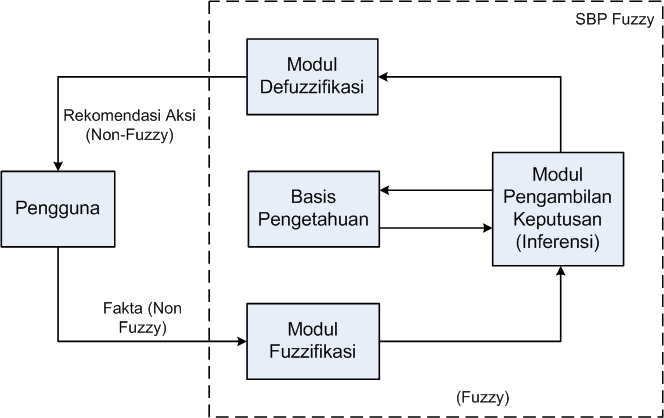 Proses di dalam FIS
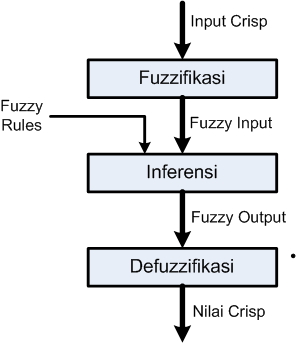 Modul Fuzzifikasi
Adalah proses memetakan nilai numerik ke dalam bentuk himpunan fuzzy
Masukan (input) yang nilai kebenarannya bersifat pasti (crisp input) dikonversi menjadi bentuk fuzzy input
Fuzzy input berupa nilai linguistik yang semantiknya ditentukan berdasarkan fungsi keanggotaan
Contoh: IPK 2,99 dikonversi menjadi “Bagus” dengan derajat keanggotaan 0,97
Inferensi
Mensimulasikan pengambilan keputusan manusia berdasarkan konsep fuzzy
Menggunakan rules of knwoledge
Ada 2 model yang banyak digunakan:
Model Mamdani
Model Sugeno
Inferensi
Model Mamdani
Penalarannya menyerupai intuisi atau perasaan manusia
Proses perhitungannya cukup kompleks sehingga membutuhkan waktu relatif lama
Menghasilkan ketelitian yang tinggi
Model Sugeno
Proses perhitungan lebih simpel, waktu relatif cepat
Cocok untuk sistem kontrol yang memerlukan respon cepat
Modul Defuzzifikasi
Beberapa metode yang dapat dipakai:
Centroid Method
Height Method
First (or Last) of Maxima
Mean-Max Method
Weighted Average
Studi Kasus 1
Penentuan Penerima Beasiswa
Penentuan Penerima Beasiswa
Pemberian beasiswa kepada mahasiswa didasarkan pada dua kriteria, yaitu:
IPK, dan 
Gaji per bulan orang tuanya (G)
Mana yang lebih layak menerima beasiswa di antara 2 mahasiswa berikut:
A dengan IPK 3,00, Gaji ortu 10 juta
B dengan IPK 2,99 dengan Gaji ortu 1 juta
Langkah/Proses yang Terjadi
Definisikan input dan output sistem
Fuzzifikasi
Inferensi
Defuzzifikasi
Input dan Output
Untuk kasus beasiswa ini:
Input:
IPK 
Gaji Orang Tua (G)
Output:
Nilai kelayakan
Fuzzifikasi[1]
Tujuan akhir yang ingin diperoleh di dalam fuzzifikasi adalah mendapatkan nilai fuzzy untuk setiap input yang nantinya akan diinputkan ke dalam modul inferensi

Nilai fuzzy yang dimaksud mencakup:
Nilai linguistic (Besar, Sedang, Kecil, dll)
Derajat keanggotaan (IPK 2,99 = 0.97)
Fuzzifikasi[2]
Langkah2 yang harus dilakukan:
Nyatakan nilai linguistik apa saja yang akan digunakan untuk setiap variabel input
Tentukan fungsi keanggotaan untuk setiap nilai linguistik
Tentukan nilai fuzzy untuk setiap nilai input yang akan diuji
Fuzzifikasi pada Kasus Beasiswa[1]
Variabel input yang digunakan di dalam pengambilan keputusan:
IPK
Gaji orang tua per bulan (G)
Nilai linguistik untuk setiap variabel (berdasarkan pengetahuan seorang pakar) misalnya sbb:
IPK = {buruk, cukup, bagus}
G = {kecil, sedang, besar, sangat besar}
Fuzzifikasi pada Kasus Beasiswa[2]
Fungsi keanggotaan untuk setiap nilai linguistik (berdasarkan pengetahuan seorang pakar) misalnya sbb:
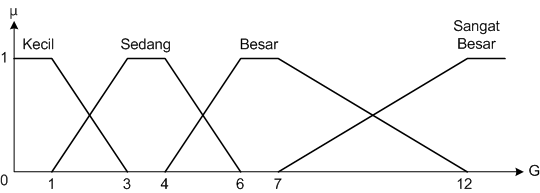 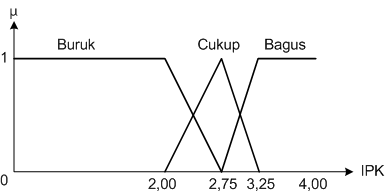 Fuzzifikasi pada Kasus Beasiswa[3]
Untuk data uji mahasiswa A, IPK = 3,00 dan G = 10 juta
Diperoleh 4 nilai fuzzy:
Untuk IPK 3,00
Cukup (0,5), Bagus (0,5)
Untuk G 10 juta
Besar (0,4), Sangat Besar (0,6)
Inferensi[1]
Tujuan akhir yang ingin diperoleh pada bagian inferensi adalah mendapatkan nilai fuzzy output yang nantinya akan diinputkan ke dalam modul defuzzifikasi
Nilai fuzzy output mencakup:
Nilai linguistik, dan
Derajat keanggotaan
Inferensi[2]
Langkah2 yang harus dilakukan:
Nyatakan nilai linguistik apa saja yang akan digunakan untuk masing-masing variabel output
Tentukan fungsi keanggotaan untuk setiap nilai linguistik
Buat aturan fuzzy berdasarkan nilai linguistik pada input dan output
Tentukan nilai fuzzy output berdasarkan nilai fuzzy input
Inferensi pada Kasus Beasiswa[1]
Variabel output di dalam pengambilan keputusan:
Nilai Kelayakan seorang mahasiswa untuk menerima beasiswa (NK), misalkan skala 0-100
Nilai linguistik untuk variabel output (berdasarkan pengetahuan seorang pakar) misalnya sbb: :
NK = {Rendah, Tinggi}
Inferensi pada Kasus Beasiswa[2]
Fungsi keanggotaan untuk setiap nilai linguistik output (berdasarkan pengetahuan seorang pakar) misalnya sbb:
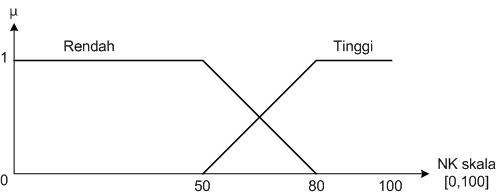 Inferensi pada Kasus Beasiswa[3]
Aturan fuzzy yang digunakan (berdasarkan pengetahuan seorang pakar) dalam bentuk matriks misalnya sbb:
Inferensi pada Kasus Beasiswa[4]
Berarti ada 3x4 rules, yaitu:
IF IPK = Buruk AND G = Kecil THEN NK = Rendah
IF IPK = Buruk AND G = Sedang THEN NK = Rendah
IF IPK = Buruk AND G = Besar THEN NK = Rendah
IF IPK = Buruk AND G = Sangat Besar THEN NK = Rendah
IF IPK = Cukup AND G = Kecil THEN NK = Tinggi
IF IPK = Cukup AND G = Sedang THEN NK = Rendah
IF IPK = Cukup AND G = Besar THEN NK = Rendah
IF IPK = Cukup AND G = Sangat Besar THEN NK = Rendah
IF IPK = Bagus AND G = Kecil THEN NK = Tinggi
IF IPK = Bagus AND G = Sedang THEN NK = Tinggi
IF IPK = Bagus AND G = Besar THEN NK = Tinggi
IF IPK = Bagus AND G = Sangat Besar THEN NK = Rendah
Inferensi pada Kasus Beasiswa[5]
Berdasarkan 4 data input fuzzy (hasil fuzzifikasi) yaitu sbb:
IPK Cukup(0,5), IPK Bagus(0,5)
G Besar(0,4), G Sangat Besar(0,6)
Maka rules yang dapat dipakai adalah: 
IF IPK = Cukup AND G = Besar THEN NK = Rendah
IF IPK = Cukup AND G = Sangat Besar THEN NK = Rendah
IF IPK = Bagus AND G = Besar THEN NK = Tinggi
IF IPK = Bagus AND G = Sangat Besar THEN NK = Rendah
Inferensi pada Kasus Beasiswa[6]
Sehingga diperoleh: 
IF IPK = Cukup(0,5) AND G = Besar(0,4) THEN NK = Rendah(0,4)
IF IPK = Cukup(0,5) AND G = Sangat Besar(0,6) THEN NK = Rendah(0,5)
IF IPK = Bagus(0,5) AND G = Besar(0,4) THEN NK = Tinggi(0,4)
IF IPK = Bagus(0,5) AND G = Sangat Besar(0,6) THEN NK = Rendah(0,5)
Maka diperoleh 2 nilai fuzzy output:
NK Tinggi(0,4)
NK Rendah(0,4) ˅ NK Rendah(0,5) ˅ NK Rendah(0,5)  = NK Rendah(0,5)
Inferensi pada Kasus Beasiswa[7]
Untuk inferensi menggunakan Model Mamdani, ada 2 metode inferensi yang dapat digunakan, yaitu: clipping dan scalling
Dari hasil di atas, dengan menggunakan metode Clipping akan diperoleh:
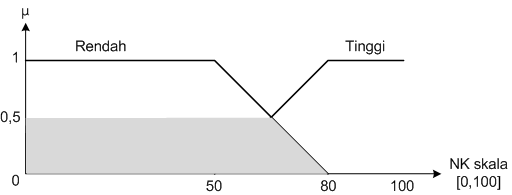 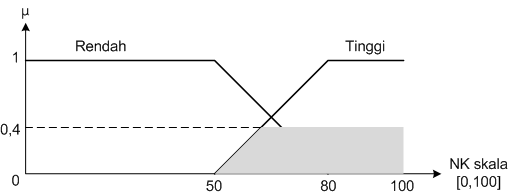 Defuzzifikasi
Tujuan akhir yang ingin diperoleh di dalam defuzzifikasi adalah mendapatkan nilai output yang bersifat crisp (tegas) sebagai hasil akhir
Langkah yang dilakukan:
Lakukan proses composition atau agregasi hasil clipping yang diperoleh dari bagian inferensi
Tentukan nilai crisp akhir (menggunakan metode2 defuzzifikasi)
Defuzzifikasi pada Kasus Beasiswa[1]
Composition atau agregasi dari kedua fuzzy set yang dihasilkan sebelumnya yaitu NK Tinggi(0,4) dan NK Rendah(0,5) akan menghasilkan fuzzy set tunggal sbb:
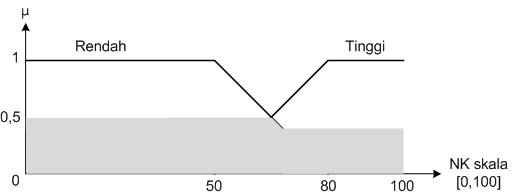 Defuzzifikasi pada Kasus Beasiswa[2]
Misalkan untuk penghitungan nilai crisp akhir digunakan metode Centroid Method (Centre of Gravity) dengan persamaan:


Persamaan di atas digunakan untuk menentukan centre of gravity pada area abu-abu yang dihasilkan. 
Untuk menggunakan persamaan di atas, perlu diambil sekumpulan sampel titik. Semakin banyak sampel yang diambil, hasilnya akan semakin akurat
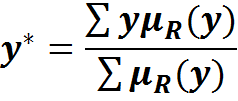 Defuzzifikasi pada Kasus Beasiswa[3]
Misalkan akan diambil 10 buah sampel titik sebagai berikut:





Maka:
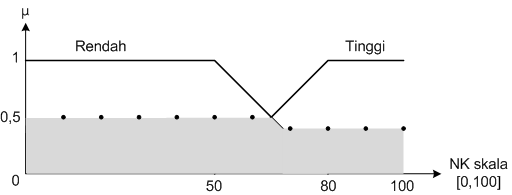 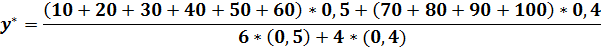 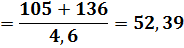 kesimpulan
Jadi mahasiswa A dengan IPK 3,00 dan Gaji orang tua per bulan 10 juta mendapatkan nilai kelayakan 52,39
Latihan
Bagaimana dengan mahasiswa B dengan IPK 2,99 dan Gaji orang tua per bulan 1 juta? 
Bagaimana dengan mahasiswa C dengan IPK 3,9 dan Gaji orang tua per bulan 5 juta? 
Mana yang lebih layak menerima beasiswa, A, B, atau C?
Bagaimana jika yang melamar beasiswa 500 orang sementara beasiswa hanya ada 100?
Bagaimana jika digunakan Model Sugeno?